Эти
 забавные 
животные
Отгадай загадку
Глазищи, усищи, хвостище,
А моется всех чаще.
Бесхвостая кошка с острова Мэн
Породы кошек
Короткошерстные
Длинношерстные
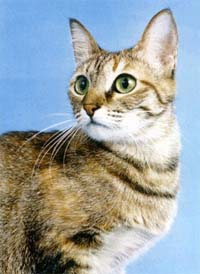 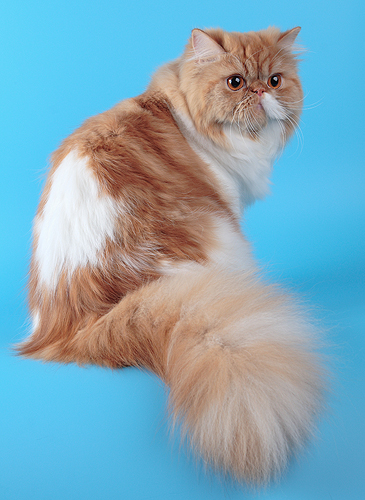 Длинношерстная кошка
Турецкая
      Корпус длинный, загруженный. Лапы средней длины, изящные, круглые, с кисточками на пальцах. У котов развита плечевая мускулатура. Голова напоминает треугольник. Уши большие, шерсть на ушах длинная. Глаза круглые светло-янтарные.
                  Персидская
      Корпус крепкий, ноги короткие, голова большая, круглая.
      Шерсть длинная и шелковистая, хвост (довольно короткий) покрыт особенно длинной шерстью и кажется пушистым.
Короткошерстные кошки
Абиссинская
      Голова длинная, заостренная. Уши довольно большие, острые, у основания широкие. Глаза большие, выразительные, светящиеся.
      Окрас шерсти красно-коричневый совпадает с цветом кожи.

     Европейская
      Шерсть короткая, густая. Основной тон рисунка –  полоски. Чем ярче полоски и четче тем лучше.
Рекорды кошек
Самая толстая кошка Химми ; Самую толстую кошку, вес которой был точно определен, звали Химми; она принадлежала Томасу Вайзу из Кэрнса, шт. Квинсленд, Австралия. Когда 12 марта 1986 г. кошка подохла в возрасте 10 лет и 4 месяцев, ее вес достигал 21,3 кг. 
Самая маленькая кошка Тинкер-Той ; Тинкер-Той, гималайско-персидский кот, принадлежащий Катрине и Скотту Форбс из Тейлорвилла, шт. Иллинойс, США, имеет всего 7 см в высоту и 19 см в длину. 
Самая старая кошка vМа ; Самой старой кошкой, возраст которой был точно известен, была полосатая табби Ма; ее усыпили, когда ей было 34 года. Ее хозяйкой была Алиса Сент-Джордж Моор из Дрюстейгнтона, гр. Девон, Великобритания. 
Самая плодовитая кошка Дасти ; Полосатая табби по имени Дасти из Бонема, шт. Техас, США, произвела на свет 420 котят. Свой последний помет она принесла 12 июня 1952 г. 
Самая старая кошка-мама Китти ; В мае 1987 г. 30-летняя кошка по имени Китти, принадлежавшая Джорджу Джонстону из Крокстона, гр. Стаффордшир, Великобритания, принесла 2 котят.
Фотогалерея
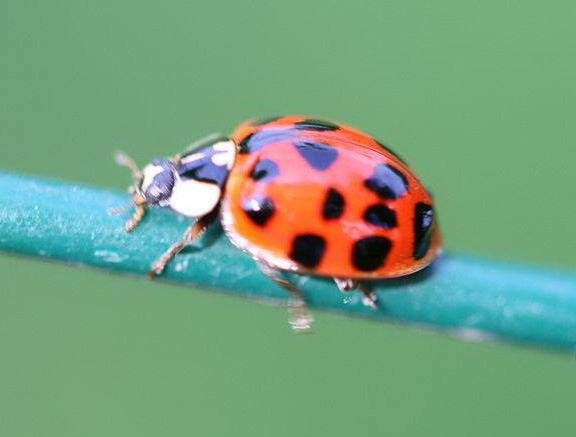 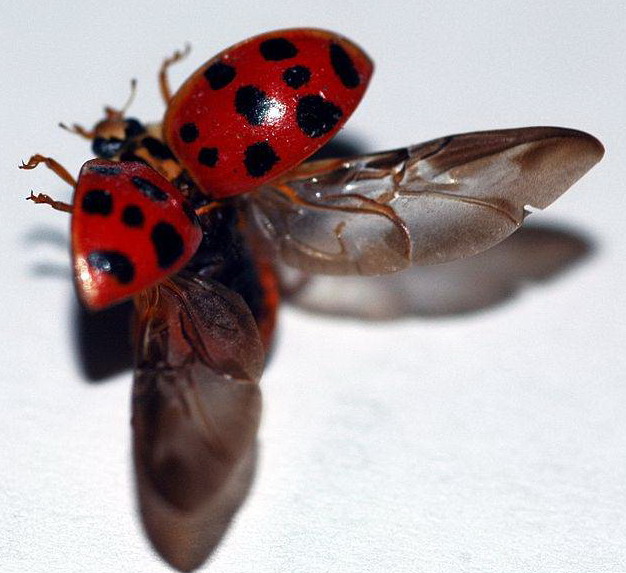 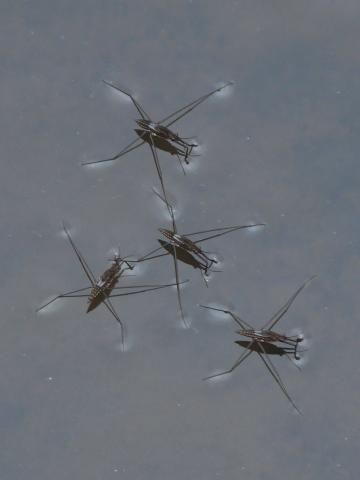